Особенности организации образовательной деятельности ДОУ в соответствии с ФГОС ДО
Цели:
>  повышение социального статуса дошкольного образования
> обеспечение равенства возможностей для каждого ребенка в получении качественного дошкольного образования 
 > сохранение единства образовательного пространства Российской Федерации относительно уровня дошкольного образования
Задачи:
Охрана и укрепление физического и психического здоровья детей
 (в том числе их эмоционального благополучия).
Развитие индивидуальных способностей и творческого потенциала каждого ребенка.
Развитие нравственных, интеллектуальных, физических, эстетических качеств, инициативности и самостоятельности  детей, формирования предпосылок учебной деятельности.
Обеспечение вариативности и разнообразия содержания образовательных программ.
Обеспечение преемственности основных образовательных программ дошкольного и начального общего образования.
Что же меняется в образовательном процессе ДОУ в связи с введением ФГОС ДО?
не употребляется слово «занятие»
изменяется способ организации детских видов деятельности
в стандарте появляются требования к результатам освоения Программы
индивидуальный подход к ребенку через игру
повышается роль семьи в работе дошкольного учреждения
В соответствии с ФГОС ДО дошкольное        учреждение  будет обязано:
консультировать родителей (законных представителей) по вопросам образования и охраны здоровья детей;
 информировать   родителей   (законных        представителей), общественность, заинтересованных лиц, вовлечённых в  образовательную  деятельность, о целях  дошкольного  образования;
 обеспечить открытость дошкольного образования;
 создать условия для участия родителей (законных представителей) в образовательной деятельности;
обеспечить вовлечение семей непосредственно в образовательную деятельность, в том числе посредством создания образовательных проектов совместно с семьёй на основе выявления потребностей и поддержки образовательных инициатив семьи;
создать условия для взрослых по поиску и использованию материалов, обеспечивающих реализацию Программы,  обсуждать с родителями  (законными  представителями) вопросы, связанные с реализацией Программы.
ФГОС определяет 5 образовательных областей:
социально - коммуникативное развитие
познавательное развитие
речевое развитие
художественно - эстетическое развитие
физическое развитие
Условия реализации требований ФГОС ДО в дошкольном учреждении
Предметно-пространственная среда 
должна быть:
содержательно-насыщенной
трансформируемой
полифункциональной
 вариативной 
доступной 
безопасной
Осуществление проектной деятельности в детском саду
Проект - это специально организованный взрослым и выполняемый детьми комплекс действий, завершающийся созданием творческих работ.
Преимущества проектного метода воспитательно-образовательного процесса:
является одним из методов развивающего обучения, т.к. в его основе лежит развитие познавательных навыков детей;
повышает качество образовательного процесса;
служит развитию  творческого мышления.
способствует повышению компетентности педагогов
Спасибо за внимание!
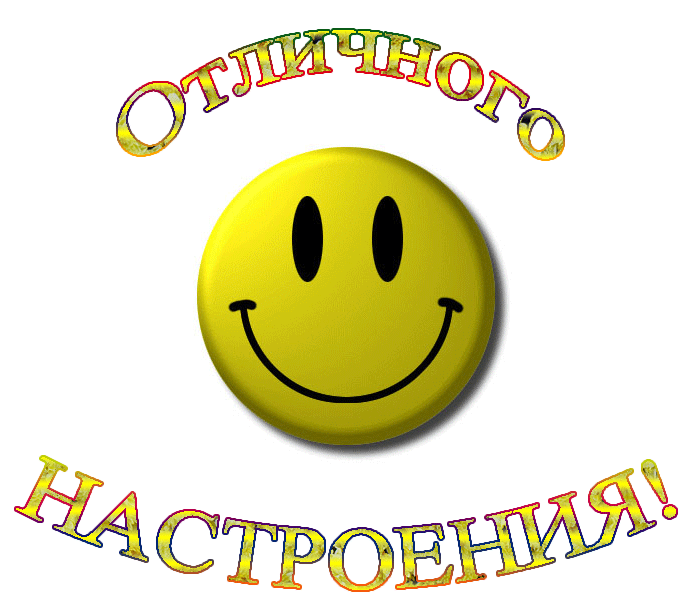